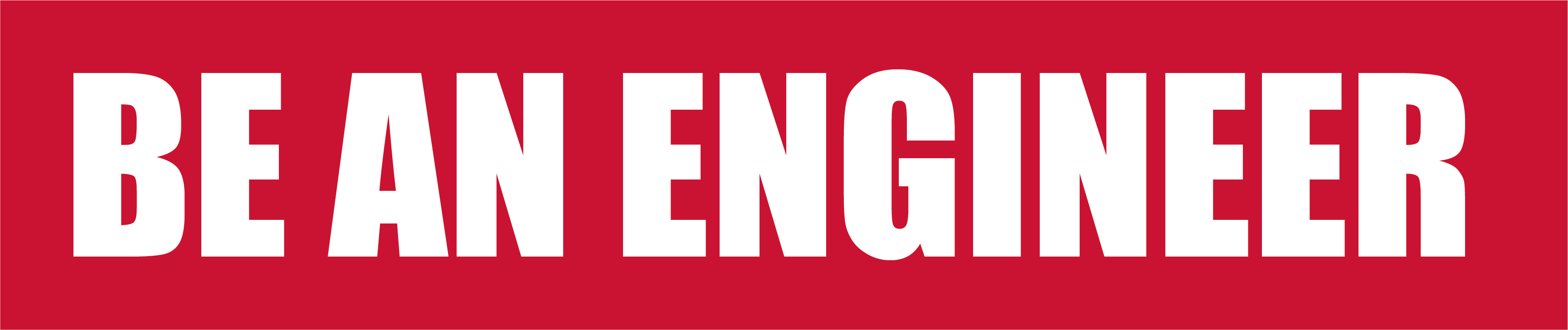 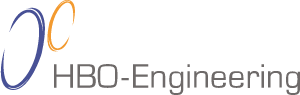 Bijeenkomst dinsdag 13 juni 2023
Amsterdam
Oorspronkelijke Agenda vandaag
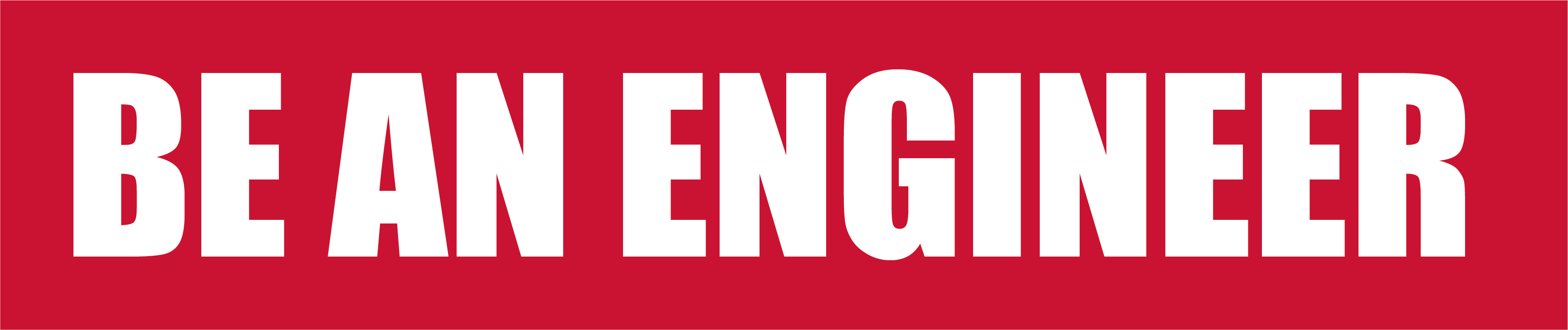 PROGRAMMA 

13.00 Ontvangst & inloop 
13.30 LLO-opgave voor Engineering (Domein Engineering, VH Techniek, Be an Engineer) 
14.15 Ambities uitwerken en synergie met calls aangeven oa LLO-Katalysator 
15.00 Koffie 
15.20 Inspiratiesessie Regionale aanvragen oa LLO-Katalysator (Hogescholen in de regio) 
16.00 Next steps 
16.15 Netwerkborrel
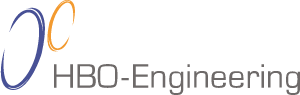 Nieuwe Agenda vandaag
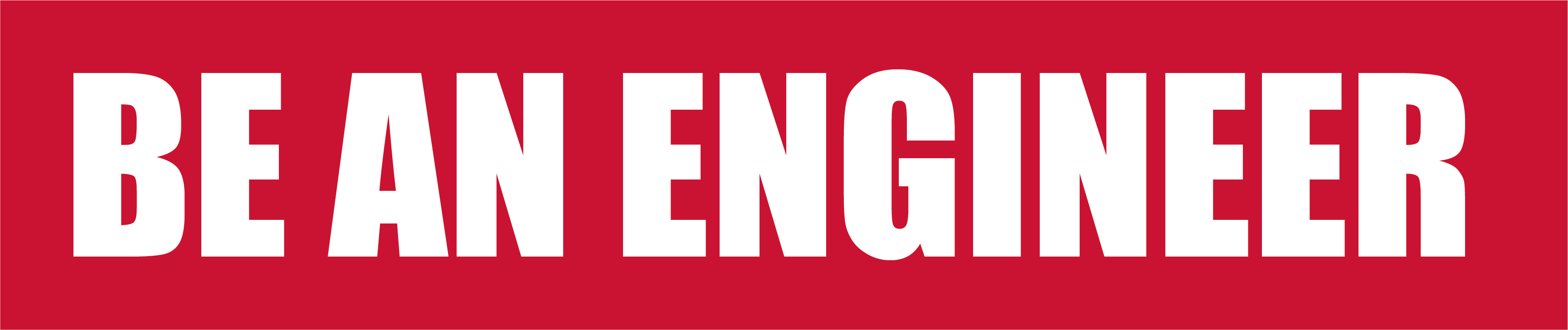 13:00 		Ontvangst & inloop 
13:15 		Opening (Janette Bezemer)

13:15 – 13:45	Modularisering Validering van opleidingen en modules 			(Microcredentials) met skills op Hogescholen (Paul Bonsema)

13:45-14:15 	LLO-opgave voor Engineering (Domein Engineering, 				VH Techniek, Be an Engineer), Landelijk werken aan 				voortraject (Jan Oosting en Annemien van Veen)

14.15-14:30 	Koffie 
14:30-15:30 	in groepjes ambities en randvoorwaardelijke zaken uitwerken en 		synergie met calls aangeven oa met LLO-Katalysator.
15:30-16:00	Delen van de bevindingen van skillsaanpak en Leercultuur 			ontwikkelen in technische bedrijven en skills paspoort (Tanja Hulst 		en Onno-Hans Noteboom)

16.15 		Next steps 
16.30 		Netwerkborrel
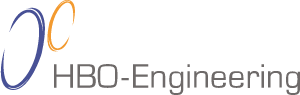 Pitches van de vorige keer
1a. Een gezamenlijk methodiek ontwikkelen aan de hand van best practices over het organiseren van LLO in je organisatie. 1b. Een format ontwikkelen om cursussen waarmee je mensen snel in de arbeidsmarkt kan wegzetten op te zetten en te waarderen.2. Een mogelijkheid om met elkaar te delen. Zowel inhoud als ervaringen. We weten wat we willen maar niet hoe. Systemen, Governance, examencommissies zitten in de weg. Standaardisatie is belangrijk. AD' s en Bachelor's op dezelfde manieren organiseren (opgepakt vanuit de VH). Wel beginnen te doen en samen de beren op de weg aanpakken.3. Investeren op soft skills om buiten je comfortzone te willen en kunnen en mogen opereren. De lijn werknemer en arbeidsplaats zo kort mogelijk houden en onderwijs faciliterend laten zijn.4. In de regio met elkaar hebben over een visie op je human capital agenda, een regelvrije zone krijgen, nieuwe vormen van (arbeidsorganisatie overstijgende)  arbeidsovereenkomsten.5. Het bedrijfsleven en de hulpzoekenden op het gebied van scholing en werk hierbij betrekken en samen verder.6. Kan het domein en be an engineer met de branches en het bedrijfsleven om de tafel om in te laten zien dat een student met een half jaar cursus/opleiding al een loonswaarde heeft.
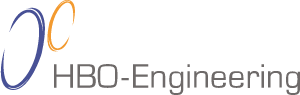 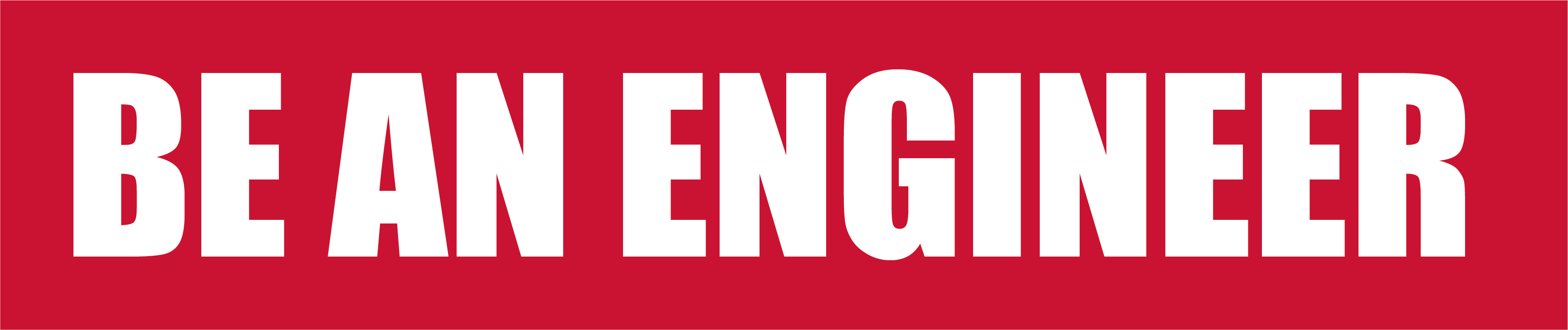 Pitches van de vorige keer
1a. Een gezamenlijk methodiek ontwikkelen aan de hand van best practices over het organiseren van LLO in je organisatie. 1b. Een format ontwikkelen om cursussen waarmee je mensen snel in de arbeidsmarkt kan wegzetten op te zetten en te waarderen.2. Een mogelijkheid om met elkaar te delen. Zowel inhoud als ervaringen. We weten wat we willen maar niet hoe. Systemen, Governance, examencommissies zitten in de weg. Standaardisatie is belangrijk. AD' s en Bachelor's op dezelfde manieren organiseren (opgepakt vanuit de VH). Wel beginnen te doen en samen de beren op de weg aanpakken.3. Investeren op soft skills om buiten je comfortzone te willen en kunnen en mogen opereren. De lijn werknemer en arbeidsplaats zo kort mogelijk houden en onderwijs faciliterend laten zijn.4. In de regio met elkaar hebben over een visie op je human capital agenda, een regelvrije zone krijgen, nieuwe vormen van (arbeidsorganisatie overstijgende)  arbeidsovereenkomsten.5. Het bedrijfsleven en de hulpzoekenden op het gebied van scholing en werk hierbij betrekken en samen verder.6. Kan het domein en be an engineer met de branches en het bedrijfsleven om de tafel om in te laten zien dat een student met een half jaar cursus/opleiding al een loonswaarde heeft.
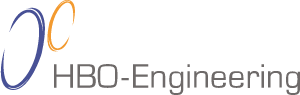 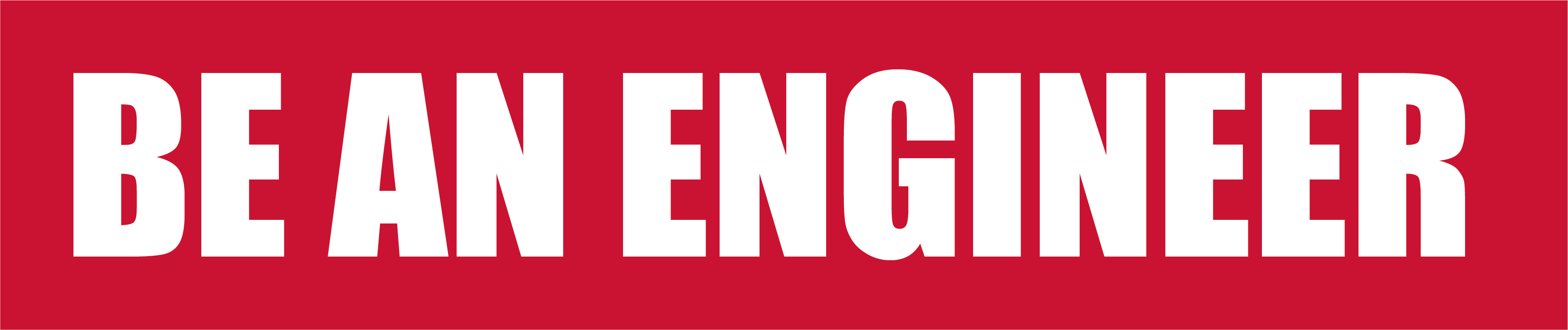